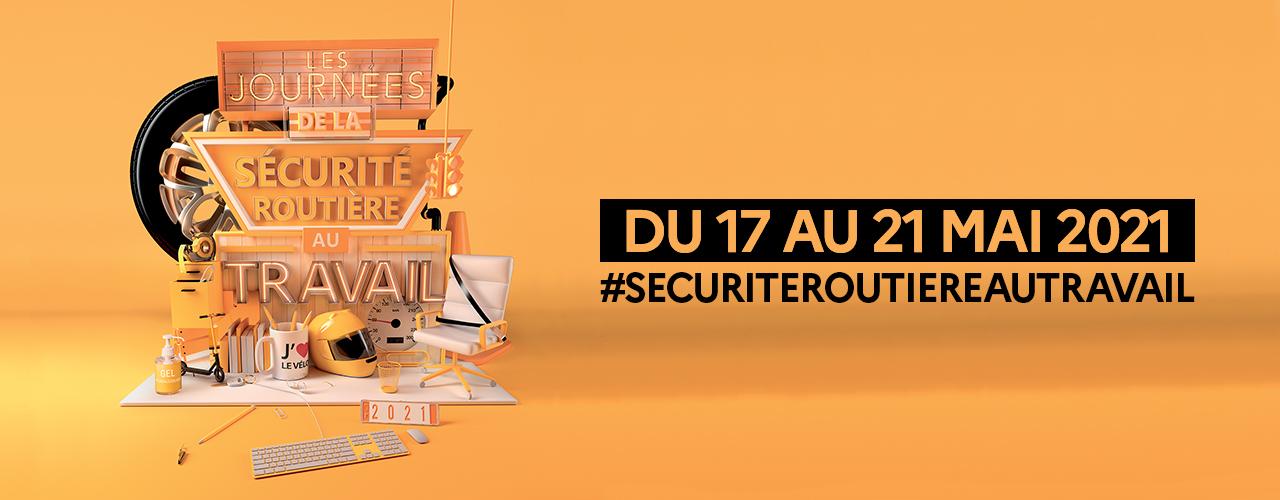 Concours de dessin/conception graphiqueSur le thème: Quoi faire pour éviter les accidents sur le chemin du travail?ouvert aux enfants et petits enfants des salariés d’organismes non membres du club  toutes catégories d’âge : 2 cartes cadeau de 100 et 50€ Envoyez votre dessin et vos coordonnéesentre le 22 mai et le 11 juin 2023 en format JPEG ou PNG haute définition à:ClubSREE83@gmail.com
VOTRE LOGO
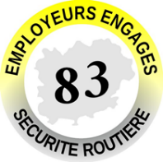 Membre du club
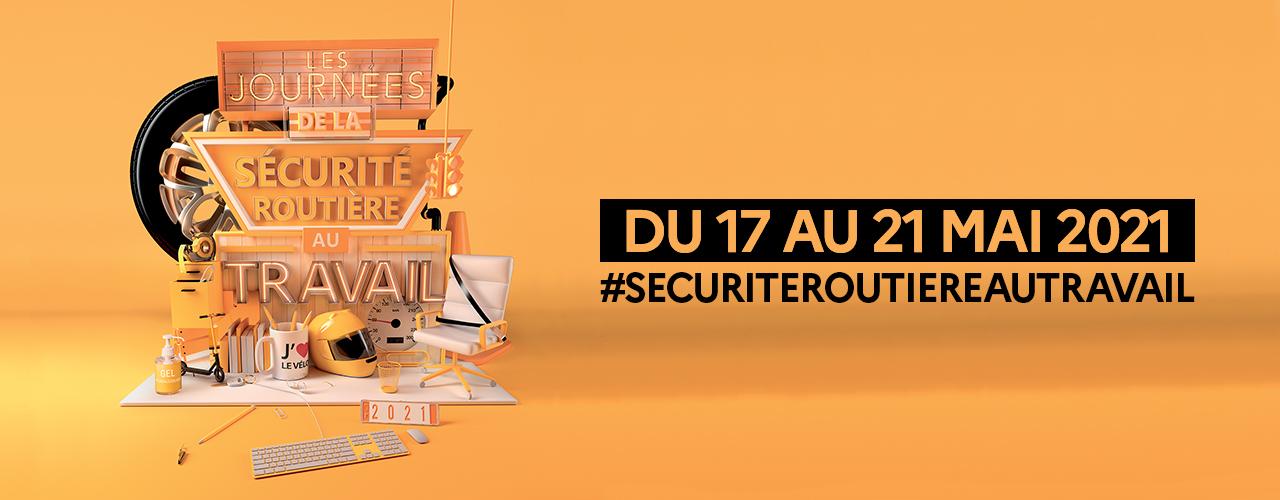 Concours de dessin/conception graphiqueSur le thème: Quoi faire pour éviter les accidents sur le chemin du travail?ouvert aux enfants et petits enfants des salariés d’organismes non membres du club toutes catégories d’âge : 2 cartes cadeau de 100 et 50€ Envoyez votre dessin et vos coordonnéesentre le 22 mai et le 11 juin 2023 en format JPEG ou PNG haute définition à:…………………….@...............
VOTRE LOGO
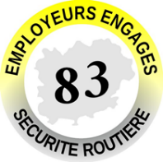 Membre du club
Concours de dessin/conception graphique.« Comment prévenir le risque routier pour aller au travail »
Déroulé
Du 22 mai au 11 juin 2023 réalisation des dessins
Envoi d’un dessin ou conception graphique format JPEG ou PNG haute définition mail
Jury avant le 25 juin 2023: 4 personnes, membres du club, attribueront  des points aux dessins reçus et anonymisés. L’œuvre doit être originale et ne pas reprendre de graphisme existant sur le thème.
Les gagnants seront ceux qui auront recueilli le plus grand nombre de points
Remise des prix avant le 30 juin 2023 (Cérémonie ou non: à définir)
Participants: ouvert aux 6-16 ans,
Enfants des salariés des organismes membres du club SREE83
Trois catégories 2 lots par catégorie (bons achat de 100 et 50€)       6-8 ans, 9-12 ans et 13-16 ans
Enfants des salariés d’organismes non membres du club SREE83
Une seule catégorie pour laquelle 2 lots seront attribués
Tout participant en envoyant son œuvre, autorise, par là même, les organisateurs du concours à la diffuser dans le seul but de valoriser le travail effectué et la prévention qui y est associée.  – Travaux libres de droit –
Les lauréats, enfants des salariés devront produire une attestation de l’employeur non-membre du club qu’un de leur parent travaille bien chez eux.
Le thème 2023
Quoi faire pour éviter les accidents sur le chemin du travail?
Tous les type de déplacement peuvent être traités:
auto, moto, vélo, trottinette, piéton, covoiturage
Concerne tout type de solution ou conseil
Équipement du véhicule, équipement personnel, contrôle régulier de ces équipements, organisation personnelle ou familiale le matin, choix du mode de déplacement, choix des itinéraires, des horaires, partir à l’heure (la bonne!), choix de la résidence, choix du lieu de travail, télétravail, comportement du conducteur, respect, courtoisie…
L’œuvre doit être originale et ne pas reprendre de communication/graphisme déjà  vus sur le thème. Pas de copier-coller extrait d’internet ou autres affiches